Join Code: No Square Cap Today
Welcome!
MiniPlay goes here.
‹#›
‹#›
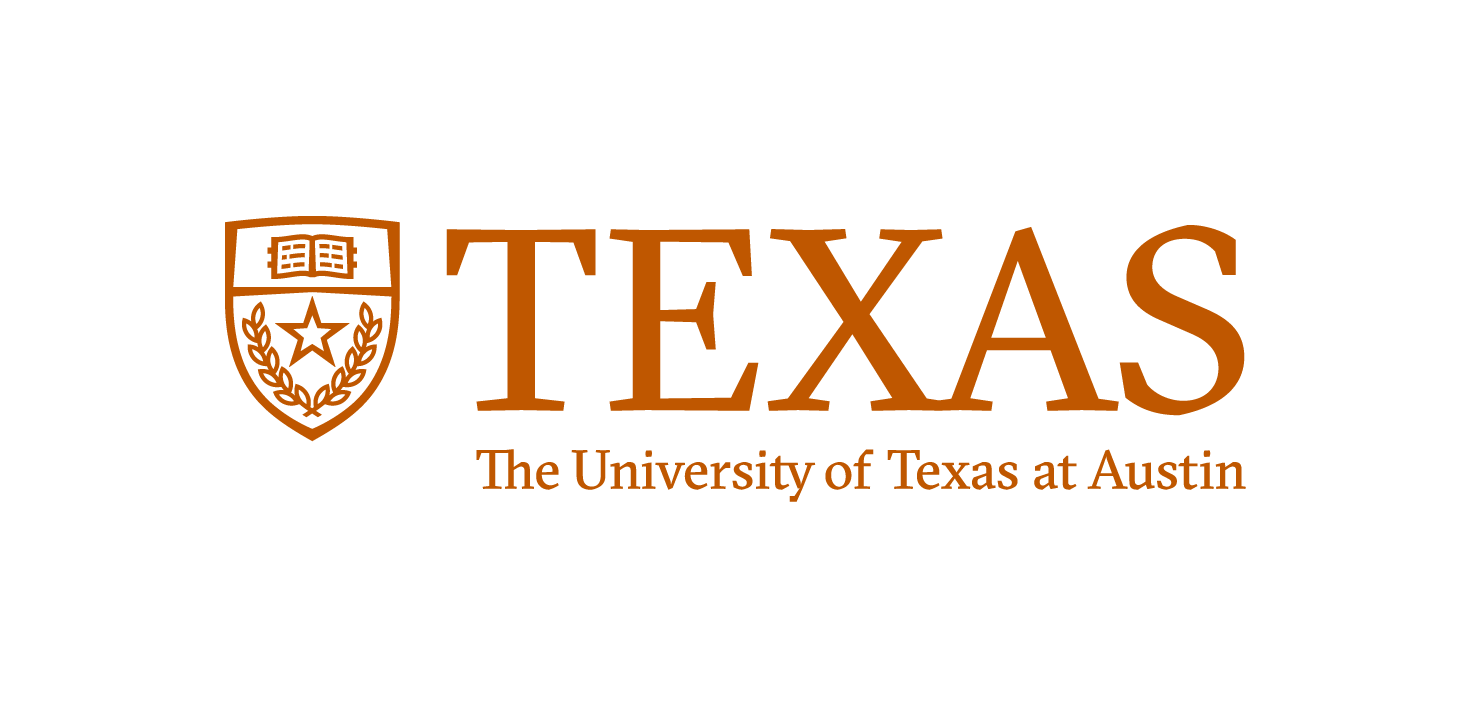 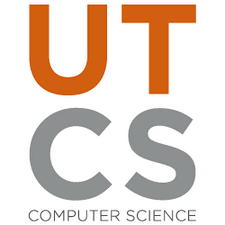 Day 12 
3G.2 Procedural Decomposition w/ Graphics
CAROL RAMSEY
GDC 6.318
ramsey@cs.utexas.edu
Announcements
Our goal: Return exams in Section on Monday.
Y’all will have rubric, can ask questions, fill in the gaps.
Grading adjustments:
Are very rare. 
Rubrics are reviewed and verified.
Only adjustments are for when there was a mistake in applying the rubric.
If you think there is a mistake, you must:
Notify the TA before you leave Section.
Return your test to the TA.
Email the TA during Section with a photo of the issue and why you think the rubric was applied incorrectly.
The TA will evaluate the request at a later time and send you and update.
‹#›
What if I Didn’t Do Well?
Make adjustments
Amount of time or Quality Time?
The Basics - Lecture + Section + Practice Problems + Practice Tests
The Extras - Study Groups, Group Tutorials, Newbies
Sign up for Office Hours with me
‹#›
Programming Assignment Directions
Less detail, refer to Assignment 2 if needed.
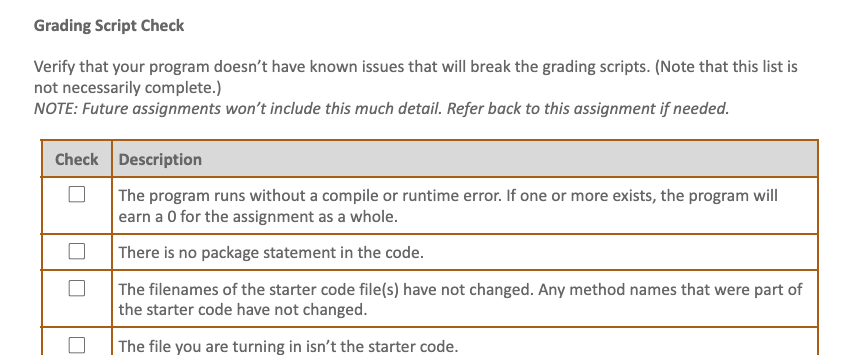 ‹#›
3G.2 
Procedural Decomposition with Graphics
[Speaker Notes: this is really still section 1]
Drawing with Loops
The x,y,w,h expressions can use the loop counter variable:
panel.setBackground(Color.YELLOW);
g.setColor(Color.RED);
for (int i = 1; i <= 10; i++) {
    //                   x      y        w   h
    g.fillOval(100 + 20 * i, 5 + 20 * i, 50, 50);
}
Nested loops can be used with graphics:

g.setColor(Color.BLUE);

for (int x = 1; x <= 4; x++) {
    for (int y = 1; y <= 9; y++) {
        g.drawString("Java", x * 40, y * 25);
    }
}
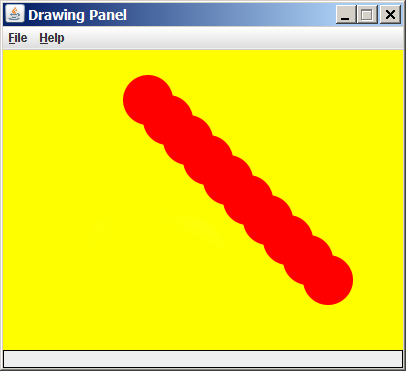 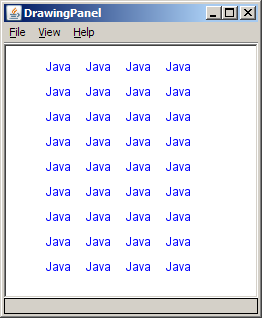 ‹#›
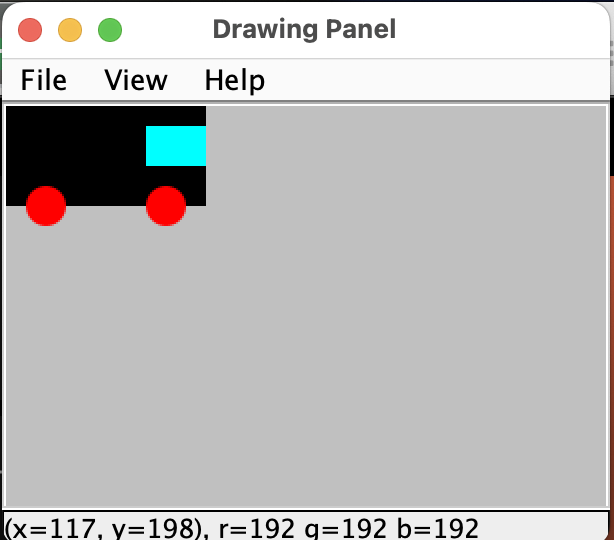 Day 12 Practice
‹#›
drawTruck1() - Parameterize Location
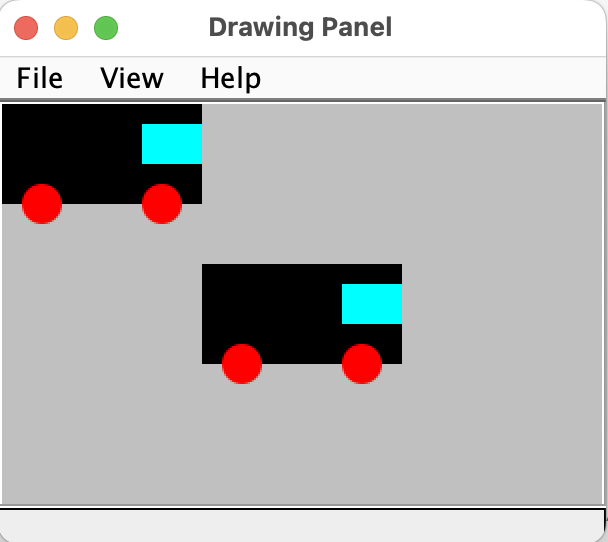 ‹#›
drawTruck1() - Parameterize Location
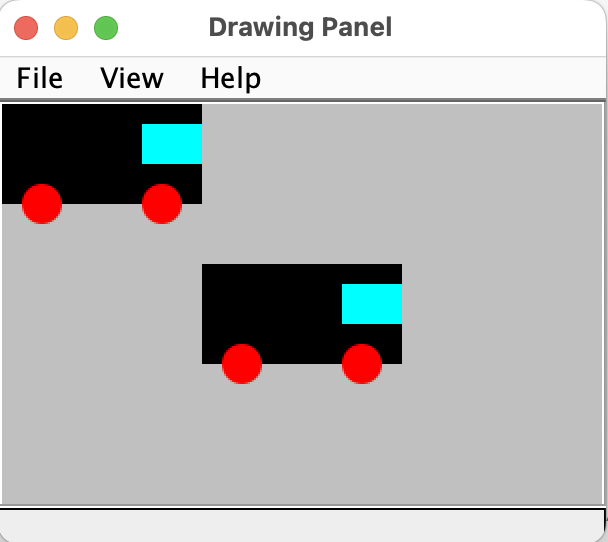 ‹#›
drawTruck2() - Parameterize Size
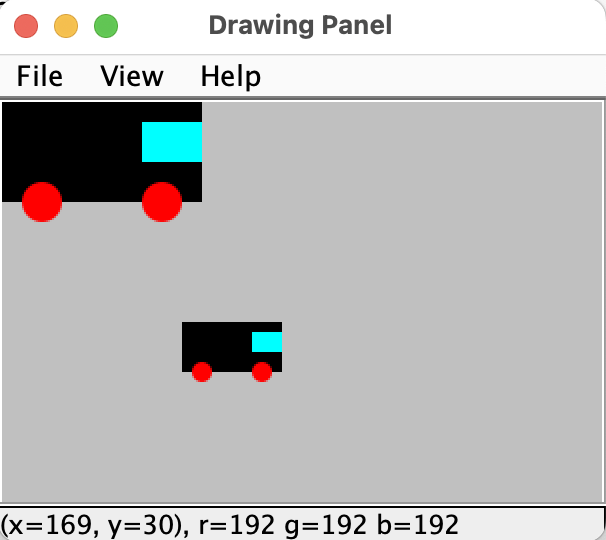 ‹#›
drawTruck2() - Parameterize Size
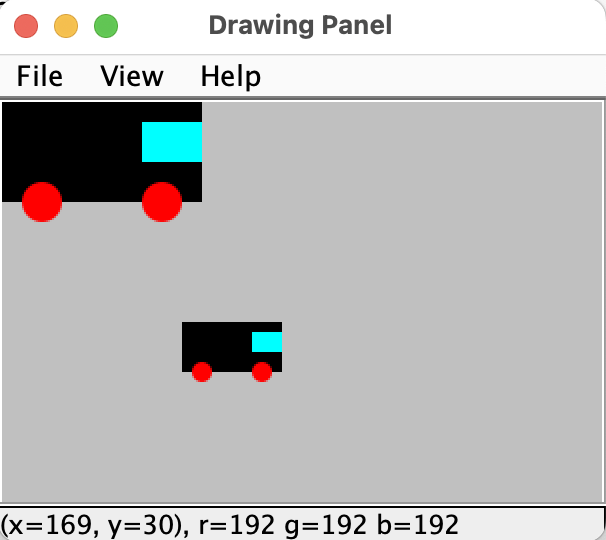 ‹#›
Graphics Example
Write a method that draws straight lines to create a shape with a curved appearance
Specify the x and y location of the upper left corner of the drawingand the size of the squareto contain the drawing
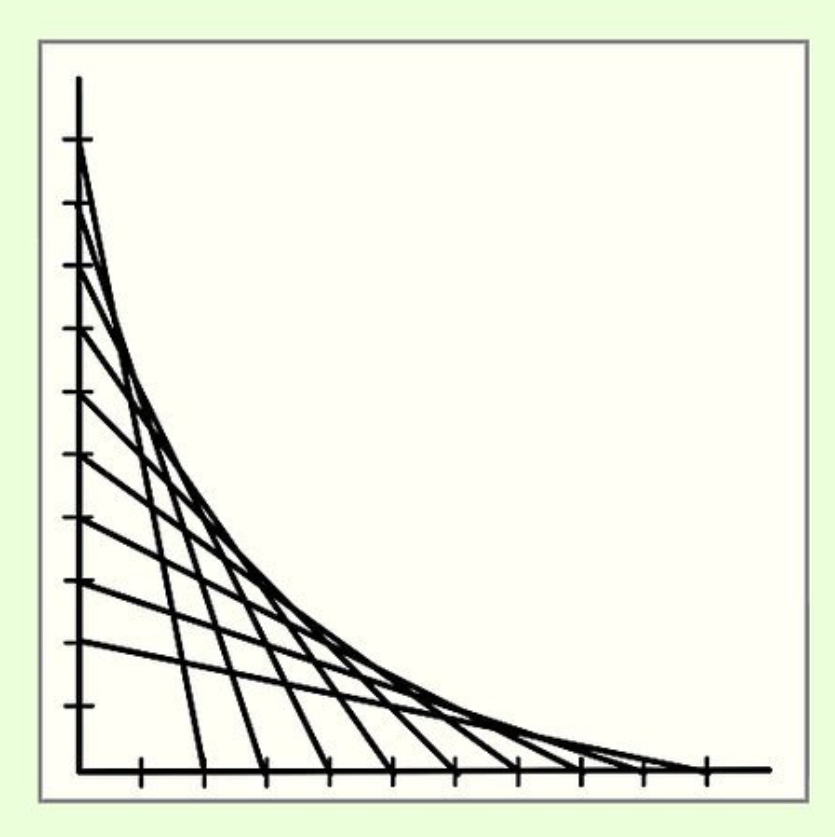 ‹#›
Panel Methods
‹#›
Austin Thought of the Day (Friday Only)
Olivia Chan
Cypress, Texas

There are dinosaur footprints in Leander that you can just walk right up to. Super cool little day trip to do with friends.
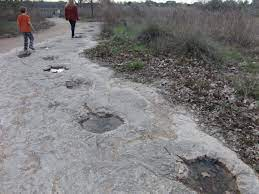 Photo courtesy of havingfuninthetexassun.com.
‹#›
Remember
Test is one week from Wednesday, in the evening, 6:30-8:30pm, WEL 2.224.
‹#›
Java book figure - PRACTICE
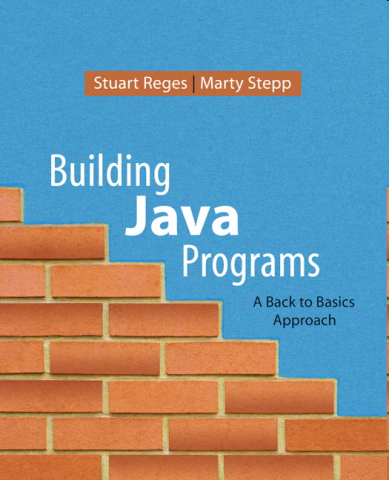 Write a program that draws the following figure:
drawing panel is size 200x150
book is at (20, 35), size 100x100
cyan background
white "BJP" text at position (70, 55)
stairs are (red=191, green=118, blue=73)
each stair is 9px tall
1st stair is 10px wide
2nd stair is 20px wide ...
stairs are 10px apart (1 blank pixel between)
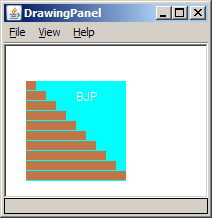 ‹#›
Java book solution
// Draws a Building Java Programs textbook with DrawingPanel.
import java.awt.*;

public class Book {
    public static void main(String[] args) {
        DrawingPanel panel = new DrawingPanel(200, 150);
        panel.setBackground(Color.WHITE);
        Graphics g = panel.getGraphics();

        g.setColor(Color.CYAN);            // cyan background
        g.fillRect(20, 35, 100, 100);

        g.setColor(Color.WHITE);           // white "bjp" text
        g.drawString("BJP", 70, 55);

        g.setColor(new Color(191, 118, 73));
        for (int i = 0; i < 10; i++) {     // orange "bricks"
            g.fillRect(20, 35 + 10 * i, 10 + 10 * i, 9);
        }
    }
}
‹#›
Multiple Java books
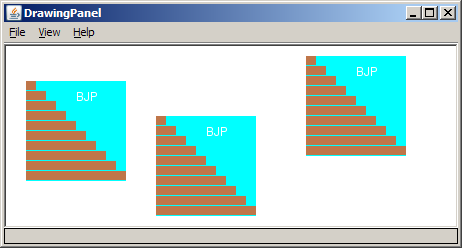 Modify the Java book program so that it can draw books at different positions as shown below.
book top/left positions: (20, 35), (150, 70), (300, 10)
drawing panel's new size: 450x180
‹#›
Multiple books solution
// Draws many BJP textbooks using parameters.
import java.awt.*;

public class Book2 {
    public static void main(String[] args) {
        DrawingPanel panel = new DrawingPanel(450, 180);
        panel.setBackground(Color.WHITE);
        Graphics g = panel.getGraphics();

        // draw three books at different locations
        drawBook(g, 20, 35);
        drawBook(g, 150, 70);
        drawBook(g, 300, 10);
    }
    
    ...
‹#›
Multiple books, cont'd.
...

    // Draws a BJP textbook at the given x/y position.    
    public static void drawBook(Graphics g, int x, int y) {
        g.setColor(Color.CYAN);            // cyan background
        g.fillRect(x, y, 100, 100);
        
        g.setColor(Color.WHITE);           // white "bjp" text
        g.drawString("BJP", x + 50, y + 20);
        
        g.setColor(new Color(191, 118, 73));
        for (int i = 0; i < 10; i++) {     // orange "bricks"
            g.fillRect(x, y + 10 * i, 10 * (i + 1), 9);
        }
    }
}
‹#›
Resizable Java books
Modify the Java book program so that it can draw books at different sizes as shown below.
book sizes: 100x100,  60x60,  200x200
drawing panel's new size: 520x240
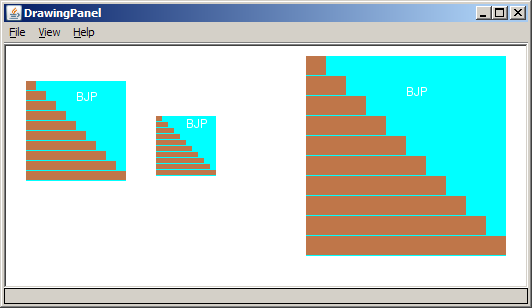 ‹#›
Resizable books solution
// Draws many sized BJP textbooks using parameters.
import java.awt.*;

public class Book3 {
    public static void main(String[] args) {
        DrawingPanel panel = new DrawingPanel(520, 240);
        panel.setBackground(Color.WHITE);
        Graphics g = panel.getGraphics();
        
        // draw three books at different locations/sizes
        drawBook(g,  20, 35, 100);
        drawBook(g, 150, 70,  60);
        drawBook(g, 300, 10, 200);
    }

    ...
‹#›
Resizable solution, cont'd.
...
    
    // Draws a book of the given size at the given position.
    public static void drawBook(Graphics g, int x, int y, int size) {
        g.setColor(Color.CYAN);            // cyan background
        g.fillRect(x, y, size, size);
        
        g.setColor(Color.WHITE);           // white "bjp" text
        g.drawString("BJP", x + size/2, y + size/5);

        g.setColor(new Color(191, 118, 73));
        for (int i = 0; i < 10; i++) {     // orange "bricks"
            g.fillRect(x,                  // x
                       y + size/10 * i,    // y
                       size/10 * (i + 1),  // width
                       size/10 - 1);       // height
        }
    }
}
‹#›
Polygon
Objects that represent arbitrary shapes
Add points to a Polygon using its addPoint(x, y) method.

Example:

DrawingPanel p = new DrawingPanel(100, 100);
Graphics g = p.getGraphics();
g.setColor(Color.GREEN);

Polygon poly = new Polygon();
poly.addPoint(10, 90);
poly.addPoint(50, 10);
poly.addPoint(90, 90);
g.fillPolygon(poly);
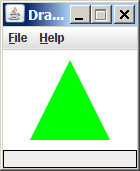 ‹#›
Remember
You Belong Here
No
‹#›